Figure 1. Lack of BrdU label–retaining precursor cells in the mouse embryonic neocortex. Mouse embryos were subjected ...
Cereb Cortex, Volume 19, Issue suppl_1, July 2009, Pages i49–i54, https://doi.org/10.1093/cercor/bhp043
The content of this slide may be subject to copyright: please see the slide notes for details.
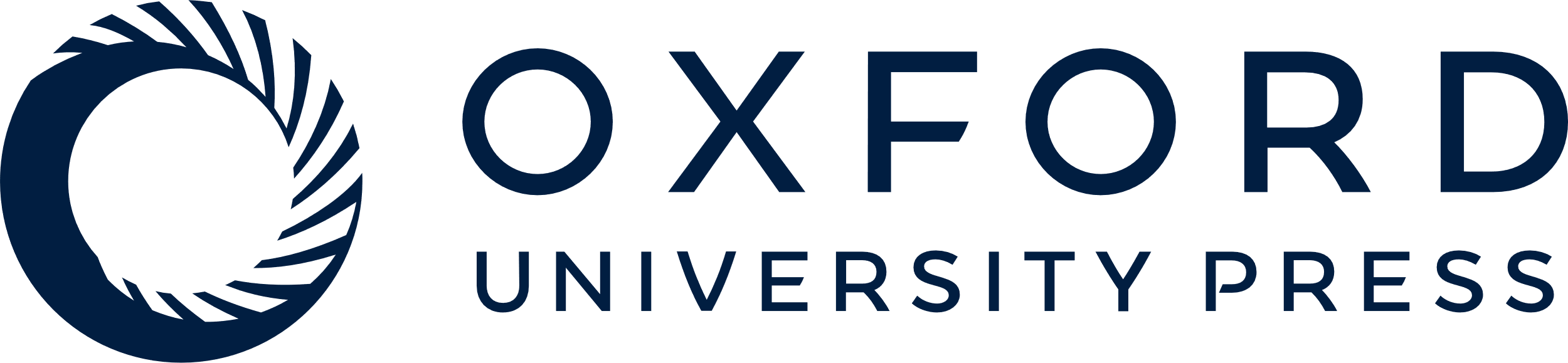 [Speaker Notes: Figure 1. Lack of BrdU label–retaining precursor cells in the mouse embryonic neocortex. Mouse embryos were subjected to BrdU labeling as indicated in the panels in (A, D, F, G) depicting the timescale of embryonic development; red arrows indicate single BrdU injections and red letters “A” time points of analyses. (A, D–G′) BrdU immunostaining (red) and DAPI staining (blue), shown alone or merged as indicated, of coronal cryosections of dorsal telencephalon (A, D, F′, G′) and hindbrain (E; BrdU labeling as in D) at the indicated stages of embryonic development. Arrowheads with asterisks, single nuclei shown at higher magnification in the insets (note that the top right inset in A is DAPI staining only); open arrows, autofluorescent blood vessels; arrowheads, precursor cell nuclei with sparse BrdU immunoreactivity; arrows, neuronal nuclei with abundant BrdU immunoreactivity; dotted lines, ventricular surface; dashed lines, basal lamina; solid lines, boundary between the germinal layers and the NL. Scale bars, 20 μm. (B) Quantitation of BrdU-immunoreactive precursor cells in the VZ and, when present, subventricular zone after BrdU labeling as in (A). Data are expressed as a percentage of total cells present in the area of quantification, as determined by DAPI staining, and are the mean of 12 (E9.75), 6 (E11.5), 4 (E12.5), and 6 (E13.5) images; bars indicate standard deviation (SD). (C) Quantitation of the BrdU incorporation per single precursor cell nucleus after BrdU labeling as in (A). Data indicate the average intensity per nuclear area and are the mean of the indicated number of nuclei; bars indicate SD.


Unless provided in the caption above, the following copyright applies to the content of this slide: © The Author 2009. Published by Oxford University Press. All rights reserved. For permissions, please e-mail: journals.permissions@oxfordjournals.org]